SIBAR INSTITUTE OF DENTAL SCIENCES
Department of Prosthodontics
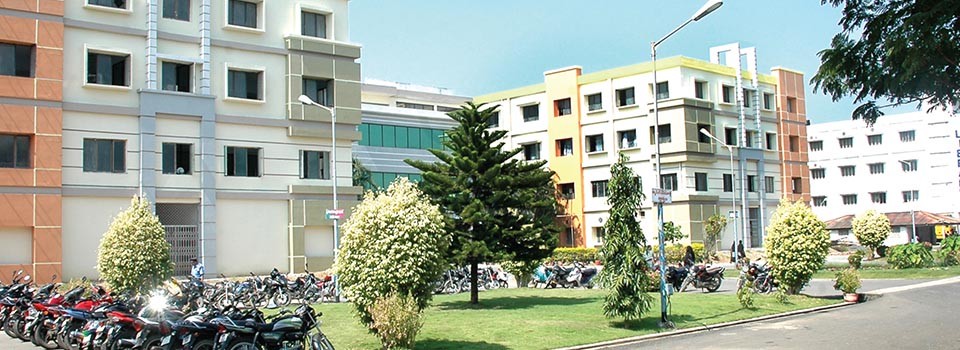 Casting  Defects
Dr. Vineela, Sr.lecturer
Error in the casting procedure often results in  defective casting, these defects are  known as casting defects.
According to philips
Distortion
Surface roughness and irregularities
Porosity
Incomplete or missing detail
According to Rosensteil
Roughness
Nodules
Fins
Incompleteness
Voids or porosity
Marginal discrepancy
Dimensional inaccuracies
Distortion of the casting is probably related to
distortion of the wax pattern.
Causes:
Can occur from the time of wax pattern preparation to  the time of investing due to stress relaxation.
Distortion of the wax pattern occurs during the  investment procedure.
Minimized by:
Application of minimum pressure
Manipulation of wax at high temperature
Investing pattern immediately
If storage is necessary, store in refrigerator
Surface roughness
Defined as relatively finely spaced surface  imperfections whose height, width and direction  establish the predominant surface pattern.
Surface irregularities
Isolated imperfections such as nodules that are not  characteristic of the entire surface area
The surface roughness of the casting is greater than  the wax pattern from which it is made, because
- the particle size of the investment and
-its ability to reproduce the pattern in microscopic  detail
Air bubbles:
Small nodules on the casting are caused by air bubbles,  that	become attached to the surface during or  subsequent to the investing procedure.
Prevented By:
Proper investment technique
Vibration of mix or by vacuum mixing
	Application of wetting agent properly  and correctly – important that it be  applied in a thin layer.
Water films:
Wax is repellent to water, & If the Investment becomes  separated from the wax pattern, a water film may form  irregularly over the surface.
Appears as minute ridges or veins on the surface.

Prevented By:
Use of wetting agent
Correct L/P ratio (Too high L/P ratio may produce  these irregularities)
Rapid Heating Rates
It produces
Fins or spines on the casting
Cause-
because of Flaking of the investment
Prevented by:
Heat gradually at least 60min from room
temperature to 700 c.
Greater the bulk – more slowly heated.
Under heating
Incomplete elimination of wax residues may occur, if  the heating time is too short.
This factor is mainly important for low heat
technique.
Prolonged heating
During high heat technique, decomposition or
disintegration of the investment occurs & the walls of the mold are roughened.
Product of decomposition are sulphorous compounds,  which contaminates the casting, this is the reason why the surface of the casting does not respond to  pickling sometimes.

Prevented by- when thermal expansion technique is used, the mold should be heated to the casting temperature &  NEVER HIGHER.
Liquid/Powder Ratio
The amount of water and powder measure should be accurate.
Too little water- investment too thick & cannot be applied to  the wax pattern
Too much water- making investment easier but reproduces
poor casting.
Casting pressure
To high pressure – rough surface of the casting
To low pressure – incomplete casting
Average – 0.10 to 0.14 Mpa in an air pressure machine and
-	3 to 4 turns of the spring in centrifugal casting
machine.
Temperature of the alloy:
If alloy is heated too high- surface roughness
Too less- improper melting 

Composition of the investment:
Ratio of binder to quartz influences surface texture of casting
Foreign bodies
Any casting that shows sharp, well- defined deficiencies  indicates the presence of some foreign particles in the  mold. They may be:
Pieces of the investment
Bits of the carbon from the flux
Sulfur components from – decomposition of the  gypsum investment and high sulfur content torch flame.

Pattern position
Should not place too close together
Should not place many patterns in same plane
Space between the pattern is atleast 3mm
Impact of metal alloy
Cause:
The direct impact of molten alloy on the weak portion of  the mold surface,	may fracture or abrade the mold  surface regardless of its bulk.
Prevented by:
This type of surface roughness or irregularities can be  avoided by proper spruing.
Placement of sprue at 45 degree
Carbon inclusions
Carbon from-	carbon crucible,
carbon containing investment,
improperly adjusted torch– can be  absorbed by the alloys during casting resulting in  formation of carbides or visible carbon inclusion.
Classified as follows:
Solidification defects
localized shrinkage porosity
Micro porosity
Trapped gases
A. pin hole porosity
B. gas inclusion porosity
C. sub surface porosity
III. Residual air
Localized shrinkage porosity
It is caused by premature termination of the molten  metal during solidification.
It mainly occurs at sprue-casting  junction.
Cause:
Diameter is too narrow
Length of the sprue is too long
Absence of reservoir
Direction of sprue at 90 degree
Prevented by-
Using sprue of correct thickness
Attach sprue to the thickest portion of the  wax pattern
Flaring the sprue at the point of attachment
Placing reservoir close to the attachment
Suck back porosity
A hot spot is created by the hot metal impinging on the  mold wall near the sprue.
This hot spot causes this region to FREEZE	LAST

Since the sprue is already solidified, NO MORE MOLTEN  MATERIAL IS AVAILABLE, resulting in
SUCK BACK POROSITY
It often occurs at OCCLUSOAXIAL OR  INCISOAXIAL LINE ANGLE
PREVENTED BY-
Flaring the point of sprue attachment
Reducing the temperature between the mold  & molten alloy
MICROPOROSITY
Occurs from solidification shrinkage, generally in fine grain alloy castings when solidification is too rapid

Not detectable unless the casting is sectioned
Pin hole and Gas inclusion  porosity
Characterized by spherical contour, but gas inclusion
porosities are much larger than pin hole porosity.
Occur primarily because most metals dissolve gases  when molten, these gases expelled during  solidification..
Eg-	copper & silver dissolves oxygen  platinum & palladium dissolves hydrogen
Also	be	caused	by	gas	occluded	from	a	poorly
adjusted	torch	flame	or	use	of	oxidizing	zone  rather than reducing zone.
Casting is usually black, do not clean easily on pickling
Sub surface porosity
Caused by simultaneous nucleation of solid grains and  gas bubbles at the first moment that the alloy freezes  at mold walls
Prevented by controlling the rate at which the molten  metal enters the mold.
Back pressure porosity
Some times referred to as	entrapped-air  porosity.
found on the inner and outer surface of the casting when  the casting or mold temperature is low, that  solidification occurs before the trapped air can  escape.
Causes
Inability of the air in the mold to escape through the  pores in the investment
Prevented by:
Proper burnout
Sufficiently high casting pressure
Adequate L/P ratio
Thickness of investment between tip of pattern and end of ring  is not greater than 6mm.
Factors that inhibit the mold filling is:
In sufficient venting
In sufficient casting pressure, pressure should be applied  atleast for 4 sec
Incomplete elimination of wax
Lower L/p ratio
Viscosity of the fused metal
THANK YOU